«Откуда к нам хлеб пришёл»
Обогащение словаря:
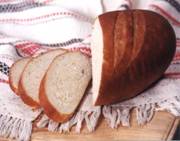 чёрствый, ароматный, аппетитный, хлебозавод
Сначала зёрнышко хлеба сажают в землю.
Специальными машинами, сеялками.
Потом вырастают вот такие колоски
Зёрна собирают машины и отвозят на мельницу
Там зёрна перемелют в муку. Посмотрите вот у меня мука в тарелке. Попробуйте её руками. Какая она на ощупь?
Из этой муки на хлебозаводе (завод, где пекут хлеб) пекут хлеб, булки.
Ребята, а кто из вас видел дома, как мама делает тесто?
Посмотрите, какие нужны компоненты
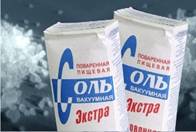 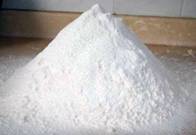 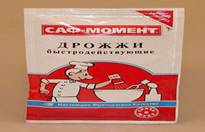 Давайте их назовём.
Когда тесто замешано его кладут в форму и ставят в печь. Когда хлеб готов, его грузят в машины и везут в магазин.
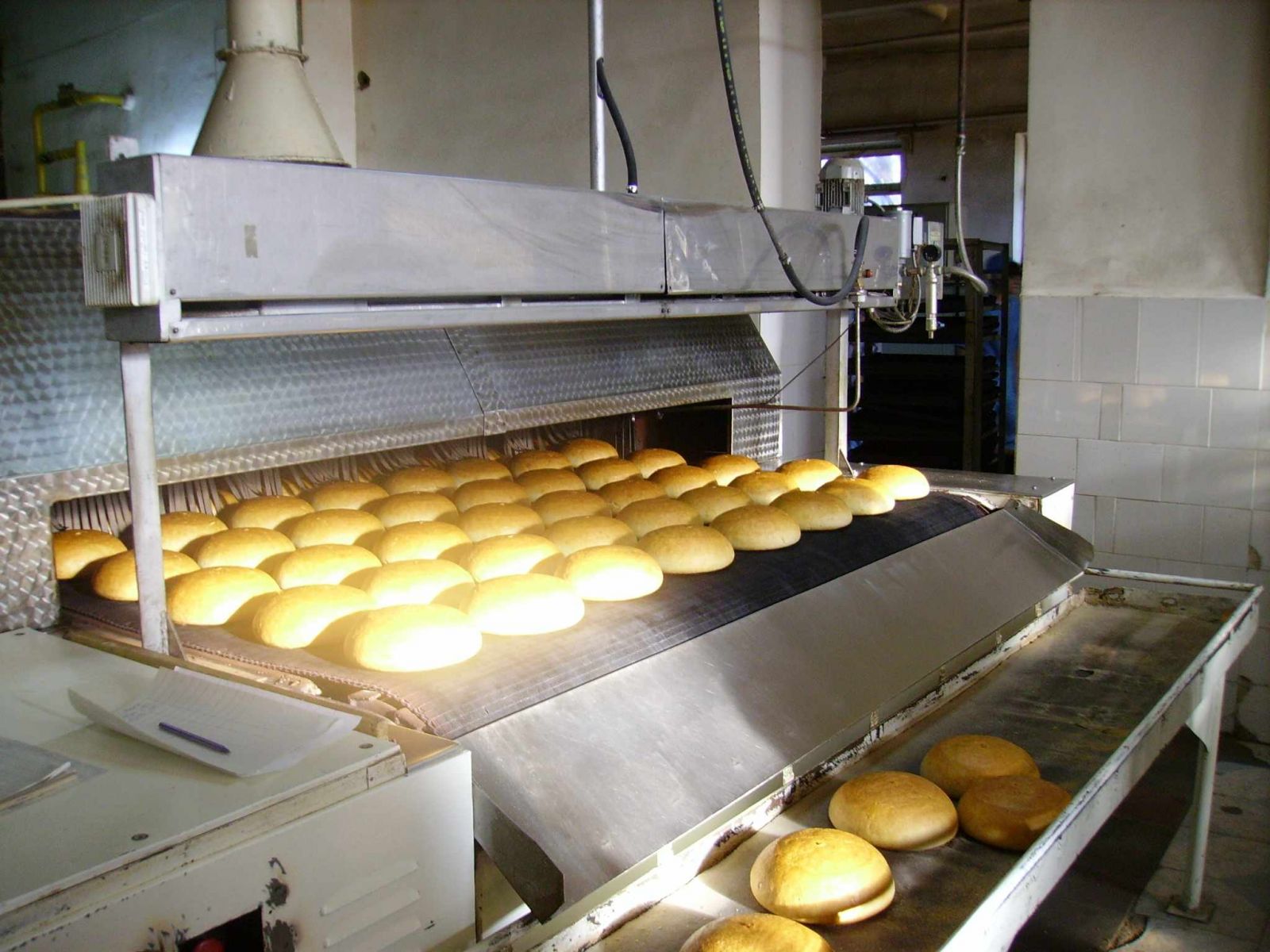 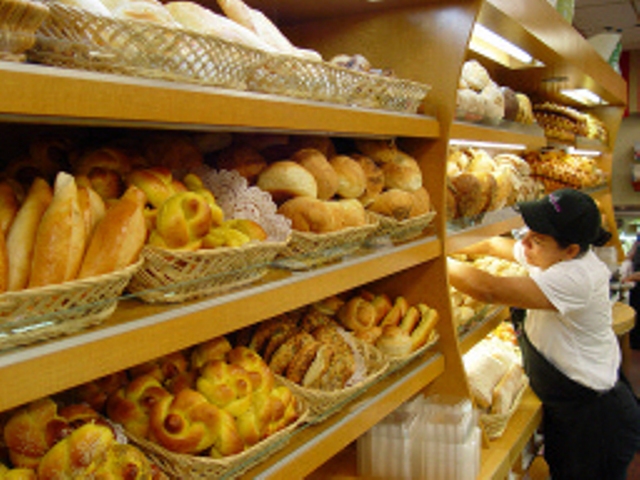